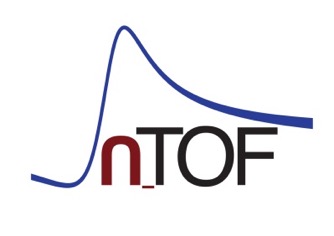 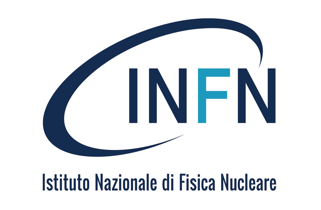 n_TOF & Social?
Meeting nTOF Italia. 29 Maggio 2024
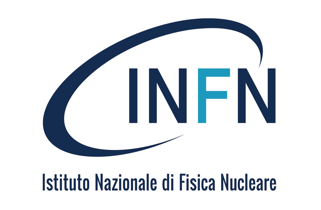 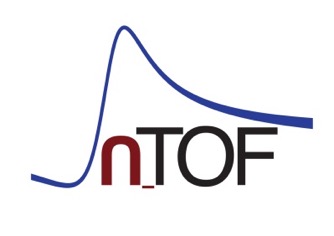 140Ce
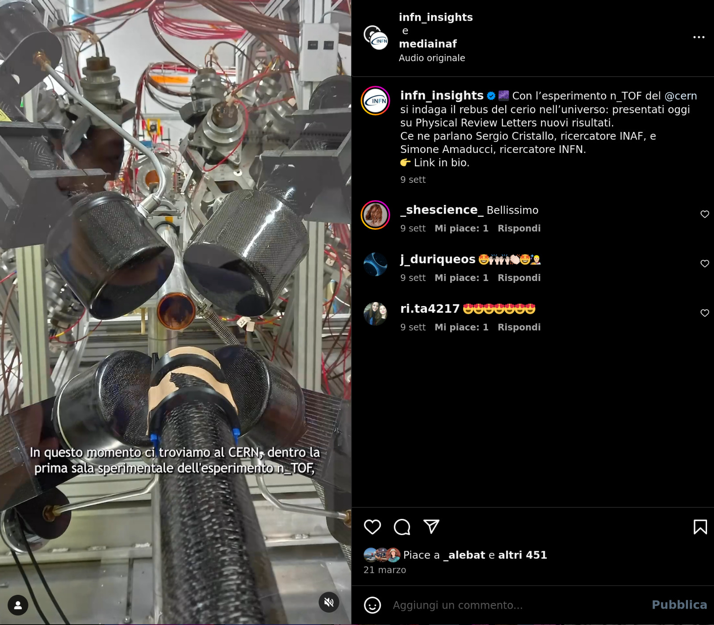 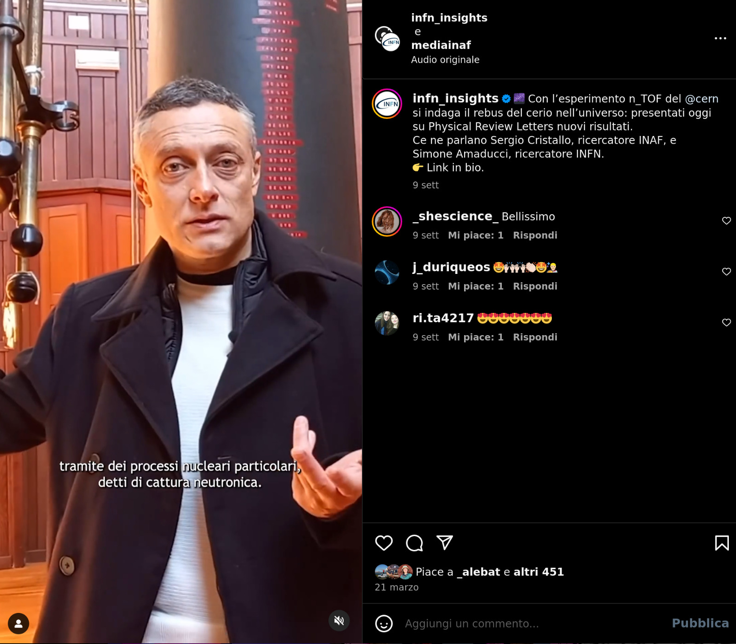 Meeting nTOF Italia. 29 Maggio 2024
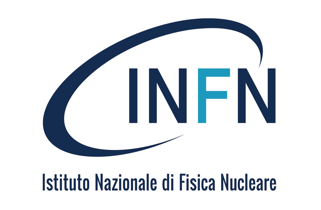 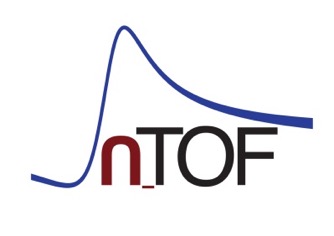 l'INFN spinge per usare i social. n_TOF può trarne benefici?
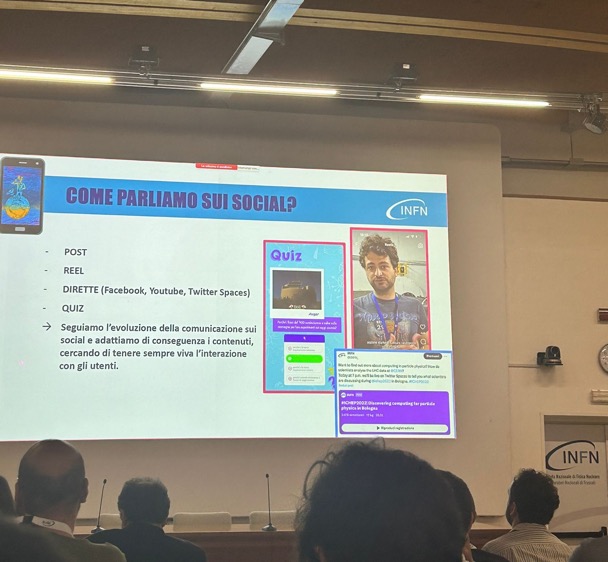 Utilizzo continuativo
Utilizzo sporadico (ex. 140Ce)
Meeting nTOF Italia. 29 Maggio 2024
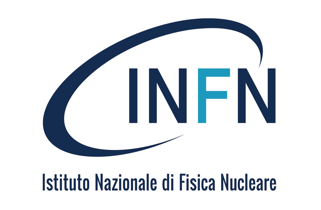 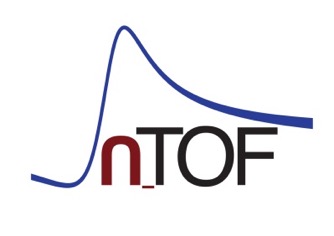 Utilizzo continuativo
Gestione impegnativa
Odiatori del web
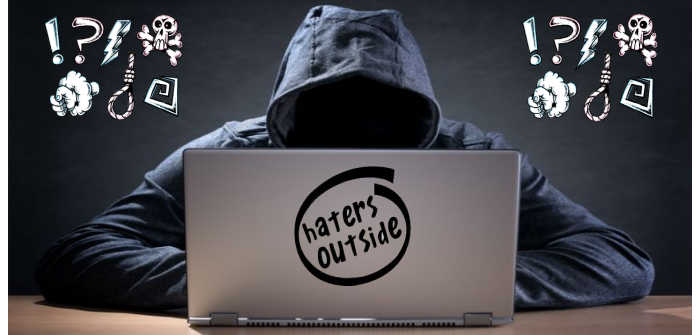 Benefici..!?
Meeting nTOF Italia. 29 Maggio 2024
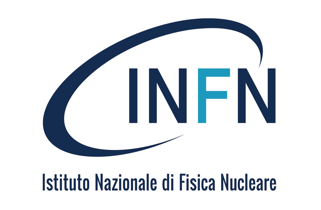 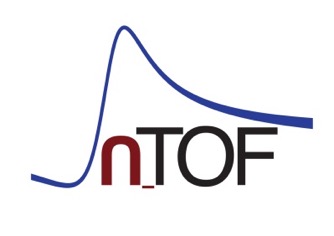 Cosa si potrebbe fare?
Apertura account su Instagram
Pubblicazione e rilancio storie & post a basso rate 
altro....
Meeting nTOF Italia. 29 Maggio 2024